Муниципальное общеобразовательное учреждение 
Аргаяшская средняя общеобразовательная школа №2 
(МОУ Аргаяшская СОШ №2).
Тема инновационного проекта – «Использование возможностей информационно-библиотечного центра сельской школы для развития культуры смыслового чтения обучающихся»
Юридический адрес: 456880, Челябинская область, Аргаяшский муниципальный район,
 с. Аргаяш, ул. Комсомольская, 29.

	Почтовый адрес и место нахождения: 456880, Челябинская область, Аргаяшский муниципальный район, с. Аргаяш, ул. комсомольская, 29.
	
Контактный телефон организации: 8 (351-31) 2-17-58.
Цель – разработать и апробировать модель информационно-библиотечного центра (далее – ИБЦ) сельской школы, обладающей функцией стимулирования развития культуры смыслового чтения обучающихся.
Задачи:
- определить нормативно-правовые основания для создания в сельской школе ИБЦ;
- установить и научно обосновать педагогические возможности информационно-библиотечного центра сельской школы для развития культуры смыслового чтения обучающихся;
- разработать критерии и показатели сформированности культуры смыслового чтения обучающихся различных возрастных групп;
- разработать систему диагностических средств для исследования динамики развития культуры смыслового чтения обучающихся;
- разработать модель ИБЦ сельской школы, обладающего функцией стимулирования развития культуры смыслового чтения обучающихся;
- внедрить модель ИБЦ сельской школы, обладающей функцией стимулирования развития культуры смыслового чтения обучающихся в образовательную практику МОУ Аргаяшской СОШ №2.
Отличительные особенности информационно-библиотечного центра МОУ Аргаяшской СОШ №2:- упор в содержании образовательной, информационной и культурно-воспитательной деятельности на краеведческую, патриотическую тематику;- активное вовлечение в образовательный процесс жителей села, в котором расположена школа;- выдвижение на передний план индивидуальной работы с читателями, создание для них теплой и комфортной атмосферы.	Основные направления деятельности региональной инновационной площадки (в соответствии с календарным планом работы на 2018 год): 1. Разработка и апробация механизмов реализации РИП, создание внутриорганизационных условий.2. Мероприятия для обучающихся в рамках реализации РИП.3. Обобщение и распространение положительного опыта на региональном и федеральном уровнях.
Разработка и апробация механизмов реализации региональной инновационной площадки, создание внутриорганизационных условий
Разработка модели информационно-библиотечного центра сельской школы, обладающего функцией стимулирования развития культуры смыслового чтения обучающихся.
Осуществление комплекса работ по: а) техническому оснащению ИБЦ; б) укреплению ресурсной базы ИБЦ; в) развитию электронных баз данных учебных фондов. 
Разработка диагностической системы для изучения динамики развития культуры смыслового чтения обучающихся. 
Организация постоянно действующего семинара для педагогов школы «Современные стратегии чтения. Опыт, практика».
Подготовка и проведение метапредметного дня «Книга и наука».
Начальная школа – читательские уголки
Школьный музей – гражданско-патриотическое воспитание
Ресурсный
центр – зона хранения информации
Актовый зал – духовно-нравственное воспитание
ИБЦ
Кабинет информатики – зона проектной деятельности
Кабинет технологии – творческая мастерская
Методический кабинет – зона методической работы
Кабинет литературы – зона творческих встреч
Зоны информационно-библиотечного центра школы
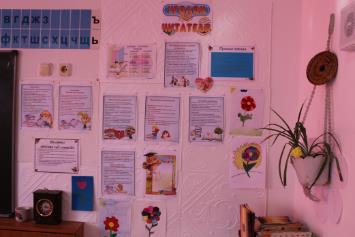 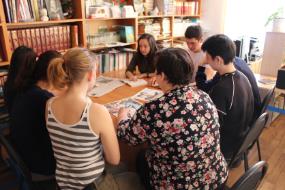 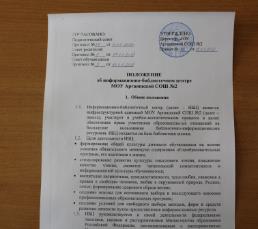 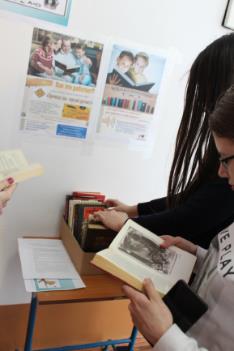 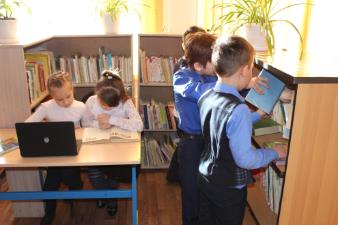 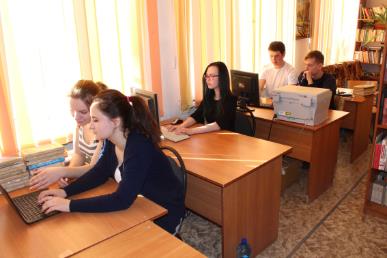 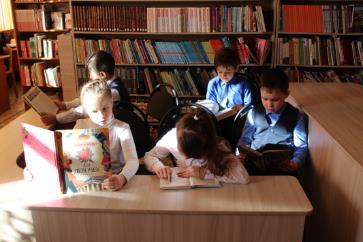 Эмблема и девизы проекта
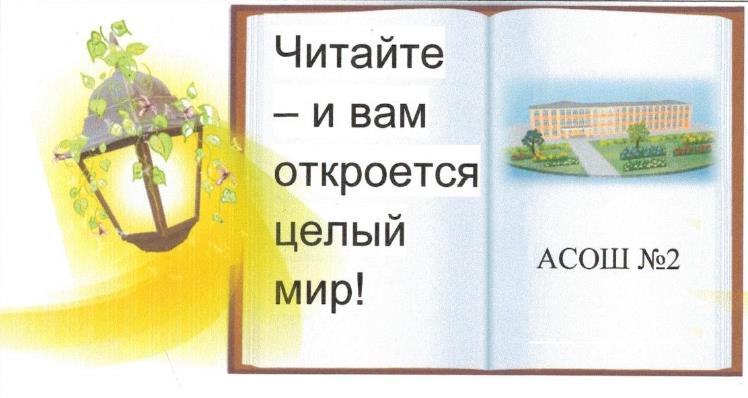 «От качества чтения – к качеству жизни – нашей и России».
«Читать – мыслить, читать – чувствовать, читать – жить».
«Новое поколение, выбирай чтение!»
«Чтение – вот лучшее учение».
«Читать – это классно!»
Мероприятия для обучающихся в рамках реализации РИП
1. Организация и проведение общешкольных конкурсов и акций:
	а) «Самый читающий класс»,
	б) «Самая читающая семья»,
	в) «Конкурс чтецов»,
	г) «Каникулы с книгой»,
	д) «Читаем вместе».

2. Проведение апробации новых форм и технологий работы с читателями: 
	а) технологии «буккроссинга», технологии создания «буктрейлеров»;
	б) методики использования мотиваторов чтения, методики популяризации чтения.

3. Разработка и реализации индивидуальных программ помощи низкомотивированным и слабочитающим детям.

4. Проведение диагностики сформированности культуры смыслового чтения обучающихся.
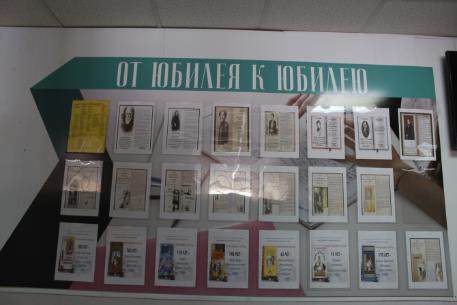 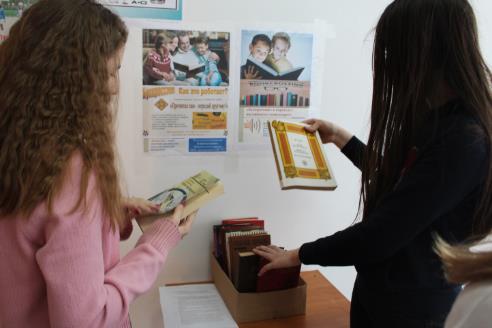 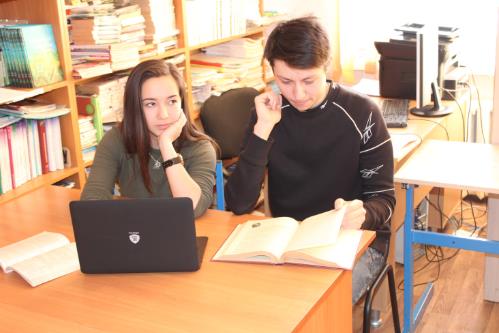 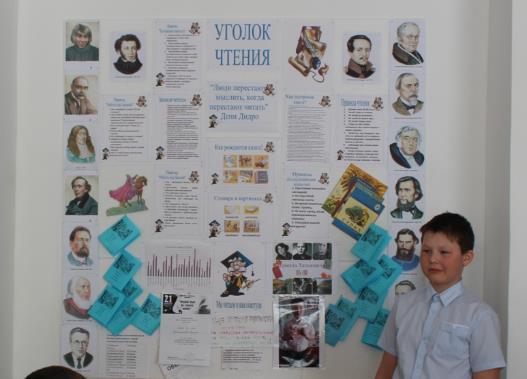 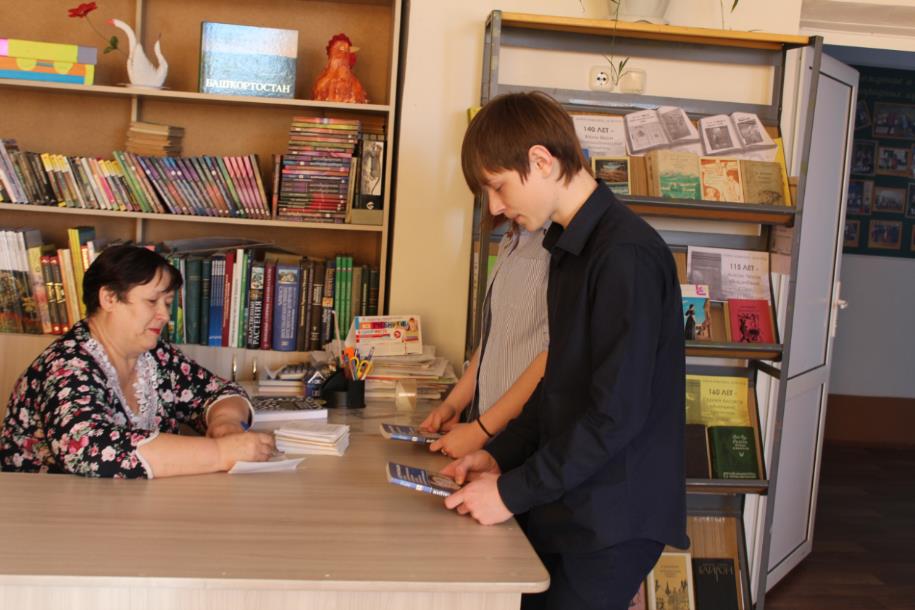 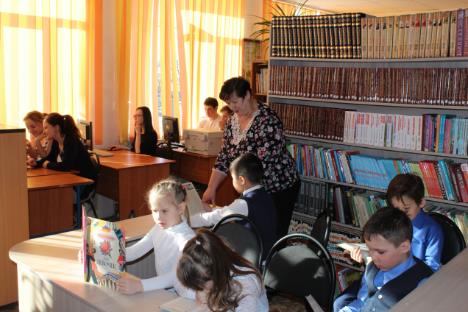 Обобщение и распространение положительного опыта на региональном и федеральном уровнях
Проведение вебинара для педагогических и руководящих работников общеобразовательных организаций Челябинской области по теме «Эффективные практики формирования у школьников культуры смыслового чтения».
 Проведение модульного курса для педагогических и руководящих работников общеобразовательных организаций Челябинской области теме «Методические особенности содействия школьникам в освоении стратегий успешного чтения».
Систематизация опыта деятельности региональной инновационной площадки. Предоставление систематизированного материала для публикации в едином научно-методическом сборнике материалов.
Участие в работе итоговой региональной конференции по результатам деятельности региональных инновационных площадок в 2018 году.
Информационное сопровождение инновационной деятельности, размещение материалов РИП на сетевой интерактивной площадке ГБОУ ДПО ЧИППКРО и на сайте школы.
Обобщение текущих результатов деятельности РИП в 2018 году и предоставление опыта в виде научно-прикладной статьи. Публикация статей в научных сборниках, рекомендуемых ВАК или индексируемых РИКЦ.
Планируемые результаты деятельности РИП на 2018 г:
Отвечающий современным требованиям школьный ИБЦ, имеющий в своем составе: абонемент, читальный зал, справочно-библиографический отдел, учебно-методический отдел, медиатеку;
Владение педагогом - библиатекарем и педагогами школы (не менее 75% от общего количества педагогов) современными подходами и стратегиями смыслового чтения);
Пополнение книжного фонда школьного ИБЦ, увеличение в нем удельного веса художественной, научной и методической  литературы, цифровых образовательных ресурсов и периодических изданий;
Качественный высокоскоростной доступ ИБЦ к сети Интернет;
Наличие сайта ИБЦ;
Положительная динамика уровня сформированности культуры смыслового чтения обучающихся(по данным диагностики);
Положительная динамика уровня удовлетворенности участников образовательного процесса качеством предоставляемой ИБЦ информации и услуг;
Муниципальное общеобразовательное учреждение 
Аргаяшская средняя общеобразовательная школа №2 
(МОУ Аргаяшская СОШ №2).
Тема инновационного проекта – «Использование возможностей информационно-библиотечного центра сельской школы для развития культуры смыслового чтения обучающихся»
Юридический адрес: 456880, Челябинская область, Аргаяшский муниципальный район,
 с. Аргаяш, ул. Комсомольская, 29.

	Почтовый адрес и место нахождения: 456880, Челябинская область, Аргаяшский муниципальный район, с. Аргаяш, ул. комсомольская, 29.
	
Контактный телефон организации: 8 (351-31) 2-17-58.